The past, present, and future of DNA sequencing
Dan Russell
The past, present, and future of DNA sequencing*
Dan Russell
*DNA sequencing:
Determining the number and order of nucleotides that make up a given molecule of DNA.
(Relevant) Trivia
How many base pairs (bp) are there in a human genome?



How much did it cost to sequence the first human genome?



How long did it take to sequence the first human genome?



When was the first human genome sequence complete?



Whose genome was it?
(Relevant) Trivia
How many base pairs (bp) are there in a human genome?



How much did it cost to sequence the first human genome?



How long did it take to sequence the first human genome?



When was the first human genome sequence complete?



Whose genome was it?
~3 billion (haploid)



	~$2.7 billion



	~13 years



	2000-2003



	Several people’s, but actually mostly a dude from Buffalo
Overview
Prologue: Assembly
The Past: Sanger
The Present: Next-Gen (454, Illumina, …)
The Future: ? (Nanopore, MinION, Single-molecule)
Overview
Prologue: Assembly
The Past: Sanger
The Present: Next-Gen (454, Illumina, …)
The Future: ? (Nanopore, MinION, Single-molecule)
But…
Phage Genome: 30,000 to 500,000 bp
Bacteria: Several million bp
Human: 3 billion bp
Shotgun Genome Sequencing
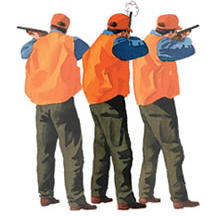 Complete genome copies
Fragmented genome chunks
Shotgun Genome Sequencing
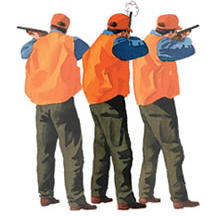 Fragmented genome chunks
NOT REALLY DONE BY DUCK HUNTERS
Hydroshearing, sonication, enzymatic shearing
[Speaker Notes: Fragment sizes differ for different seq platforms.]
Assembly, aka
All the King’s horses and all the King’s men…
17 bp
ATTGTTCCCACAGACCG
CGGCGAAGCATTGTTCC
ACCGTGTTTTCCGACCG
AGCTCGATGCCGGCGAAG
TTGTTCCCACAGACCGTG
TTTCCGACCGAAATGGC
ATGCCGGCGAAGCATTGT
ACAGACCGTGTTTCCCGA
TAATGCGACCTCGATGCC
AAGCATTGTTCCCACAG
TGTTTTCCGACCGAAAT
TGCCGGCGAAGCCTTGT
CCGACCGAAATGGCTCC
66 bp
Assembly
Consensus:
TAATGCGACCTCGATGCCGGCGAAGCATTGTTCCCACAGACCGTGTTTTCCGACCGAAATGGCTCC
ATTGTTCCCACAGACCG
CGGCGAAGCATTGTTCC
ACCGTGTTTTCCGACCG
AGCTCGATGCCGGCGAAG
TTGTTCCCACAGACCGTG
TTTCCGACCGAAATGGC
ATGCCGGCGAAGCATTGT
ACAGACCGTGTTTCCCGA
TAATGCGACCTCGATGCC
AAGCATTGTTCCCACAG
TGTTTTCCGACCGAAAT
TGCCGGCGAAGCCTTGT
CCGACCGAAATGGCTCC
Assembly
Consensus:
TAATGCGACCTCGATGCCGGCGAAGCATTGTTCCCACAGACCGTGTTTTCCGACCGAAATGGCTCC
ATTGTTCCCACAGACCG
CGGCGAAGCATTGTTCC
ACCGTGTTTTCCGACCG
AGCTCGATGCCGGCGAAG
TTGTTCCCACAGACCGTG
TTTCCGACCGAAATGGC
ATGCCGGCGAAGCATTGT
ACAGACCGTGTTTCCCGA
TAATGCGACCTCGATGCC
AAGCATTGTTCCCACAG
TGTTTTCCGACCGAAAT
TGCCGGCGAAGCCTTGT
CCGACCGAAATGGCTCC
Coverage: # of reads underlying the consensus
Assembly
Consensus:
TAATGCGACCTCGATGCCGGCGAAGCATTGTTCCCACAGACCGTGTTTTCCGACCGAAATGGCTCC
ATTGTTCCCACAGACCG
CGGCGAAGCATTGTTCC
ACCGTGTTTTCCGACCG
AGCTCGATGCCGGCGAAG
TTGTTCCCACAGACCGTG
TTTCCGACCGAAATGGC
ATGCCGGCGAAGCATTGT
ACAGACCGTGTTTCCCGA
TAATGCGACCTCGATGCC
AAGCATTGTTCCCACAG
TGTTTTCCGACCGAAAT
TGCCGGCGAAGCCTTGT
CCGACCGAAATGGCTCC
6x coverage
100% identity
Coverage: # of reads underlying the consensus
Assembly
Consensus:
TAATGCGACCTCGATGCCGGCGAAGCATTGTTCCCACAGACCGTGTTTTCCGACCGAAATGGCTCC
ATTGTTCCCACAGACCG
CGGCGAAGCATTGTTCC
ACCGTGTTTTCCGACCG
AGCTCGATGCCGGCGAAG
TTGTTCCCACAGACCGTG
TTTCCGACCGAAATGGC
ATGCCGGCGAAGCATTGT
ACAGACCGTGTTTCCCGA
TAATGCGACCTCGATGCC
AAGCATTGTTCCCACAG
TGTTTTCCGACCGAAAT
TGCCGGCGAAGCCTTGT
CCGACCGAAATGGCTCC
5x coverage
80% identity
Coverage: # of reads underlying the consensus
Assembly
Consensus:
TAATGCGACCTCGATGCCGGCGAAGCATTGTTCCCACAGACCGTGTTTTCCGACCGAAATGGCTCC
ATTGTTCCCACAGACCG
CGGCGAAGCATTGTTCC
ACCGTGTTTTCCGACCG
AGCTCGATGCCGGCGAAG
TTGTTCCCACAGACCGTG
TTTCCGACCGAAATGGC
ATGCCGGCGAAGCATTGT
ACAGACCGTGTTTCCCGA
TAATGCGACCTCGATGCC
AAGCATTGTTCCCACAG
TGTTTTCCGACCGAAAT
TGCCGGCGAAGCCTTGT
CCGACCGAAATGGCTCC
2x coverage
50% identity
Coverage: # of reads underlying the consensus
Assembly
Consensus:
TAATGCGACCTCGATGCCGGCGAAGCATTGTTCCCACAGACCGTGTTTTCCGACCGAAATGGCTCC
ATTGTTCCCACAGACCG
CGGCGAAGCATTGTTCC
ACCGTGTTTTCCGACCG
AGCTCGATGCCGGCGAAG
TTGTTCCCACAGACCGTG
TTTCCGACCGAAATGGC
ATGCCGGCGAAGCATTGT
ACAGACCGTGTTTCCCGA
TAATGCGACCTCGATGCC
AAGCATTGTTCCCACAG
TGTTTTCCGACCGAAAT
TGCCGGCGAAGCCTTGT
CCGACCGAAATGGCTCC
1x coverage
Coverage: # of reads underlying the consensus
Assembly
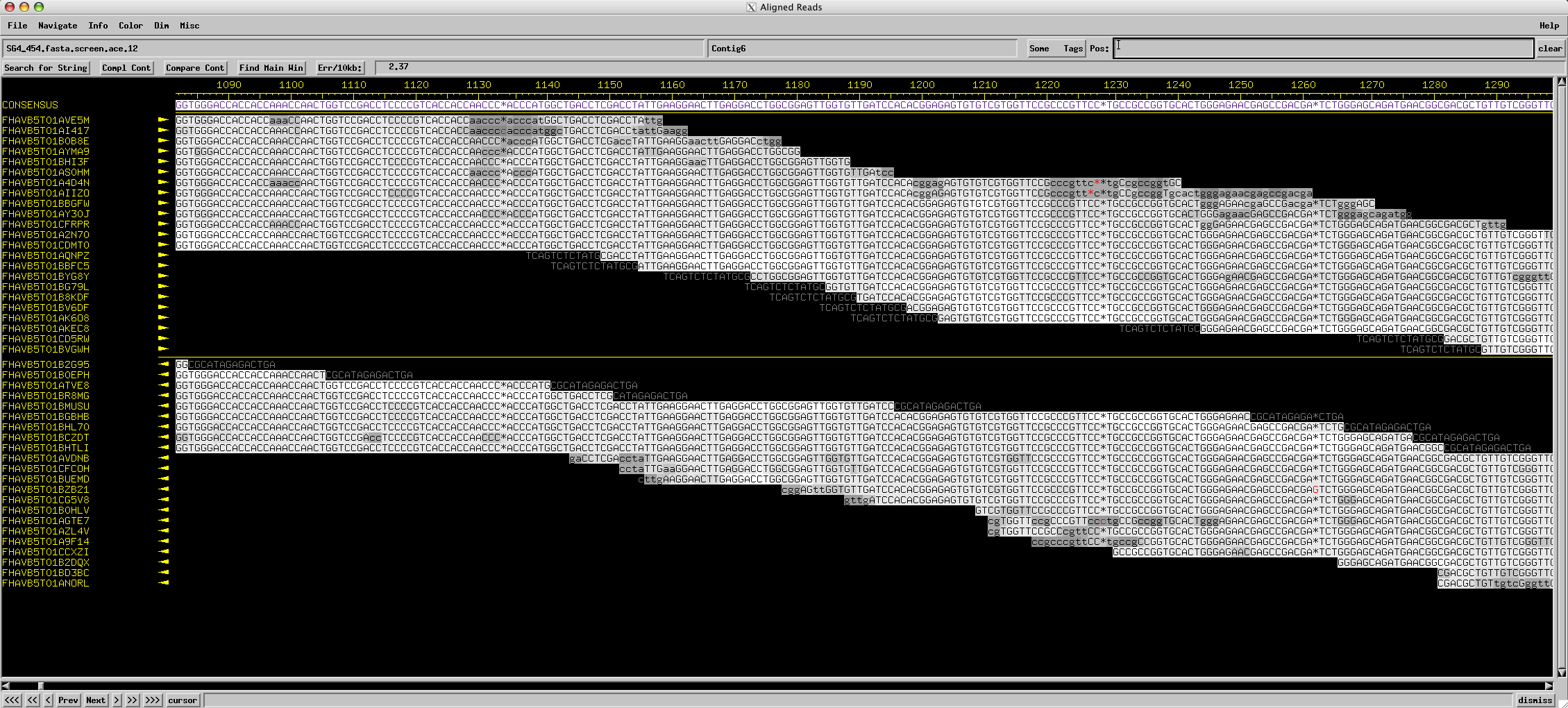 Overview
Prologue: Assembly
The Past: Sanger
The Present: Next-Gen (454, Illumina, …)
The Future: ? (Nanopore, MinION, Single-molecule)
Fragments were cloned:
x millions
x millions
[Speaker Notes: One tube per 2 sequences with Sanger and cloning.  Not so bad if you only want 100 sequences.  What if you want 1 million?]
x millions
x millions
[Speaker Notes: One tube per 2 sequences with Sanger and cloning.  Not so bad if you only want 100 sequences.  What if you want 1 million?]
Sanger Sequencing Reactions
For given template DNA, it’s like PCR except:

Uses only a single primer and polymerase to make new ssDNA pieces.

Includes regular nucleotides (A, C, G, T) for extension, but also includes dideoxy nucleotides.
Dideoxy Nucleotides
G
T
G
T
A
C
A
Regular Nucleotides
G
G
T
C
A
T
C
A
C
C
G
A
T
G
A
T
G
G
G
A
A
G
Labeled
Terminators
T
A
T
A
T
T
G
C
C
A
C
C
A
T
A
G
C
Sanger Sequencing
T G C G C G G C C C A
Primer
5’
A C G C G C C G G G T ? ? ? ? ? ? ? ? ? ? ? ? ? ? ?
3’
5’
Sanger Sequencing
G T C T T G G G C T
T G C G C G G C C C A
Primer
5’
A C G C G C C G G G T C A G A A C C C G A T C G C G
3’
5’
Sanger Sequencing
G T C T T G G G C T A G C G C
T G C G C G G C C C A
T G C G C G G C C C A
Primer
5’
5’
21 bp
G T C T T G G G C T
A C G C G C C G G G T C A G A A C C C G A T C G C G
3’
5’
Sanger Sequencing
G T C T T G G G C T A
T G C G C G G C C C A
T G C G C G G C C C A
T G C G C G G C C C A
Primer
5’
5’
21 bp
G T C T T G G G C T
5’
26 bp
G T C T T G G G C T A G C G C
A C G C G C C G G G T C A G A A C C C G A T C G C G
3’
5’
Sanger Sequencing
G
T G C G C G G C C C A
T G C G C G G C C C A
T G C G C G G C C C A
T G C G C G G C C C A
Primer
5’
5’
21 bp
G T C T T G G G C T
5’
26 bp
G T C T T G G G C T A G C G C
5’
22 bp
G T C T T G G G C T A
A C G C G C C G G G T C A G A A C C C G A T C G C G
3’
5’
Sanger Sequencing
G T C T T G G G C
T G C G C G G C C C A
T G C G C G G C C C A
T G C G C G G C C C A
T G C G C G G C C C A
T G C G C G G C C C A
Primer
5’
5’
21 bp
G T C T T G G G C T
5’
26 bp
G T C T T G G G C T A G C G C
5’
22 bp
G T C T T G G G C T A
A C G C G C C G G G T C A G A A C C C G A T C G C G
5’
3’
5’
12 bp
G
Sanger Sequencing
G T C T T
T G C G C G G C C C A
T G C G C G G C C C A
T G C G C G G C C C A
T G C G C G G C C C A
T G C G C G G C C C A
T G C G C G G C C C A
Primer
5’
5’
21 bp
G T C T T G G G C T
5’
26 bp
G T C T T G G G C T A G C G C
5’
22 bp
G T C T T G G G C T A
A C G C G C C G G G T C A G A A C C C G A T C G C G
5’
3’
5’
12 bp
G
5’
20 bp
G T C T T G G G C
Sanger Sequencing
T G C G C G G C C C A
T G C G C G G C C C A
T G C G C G G C C C A
T G C G C G G C C C A
T G C G C G G C C C A
T G C G C G G C C C A
5’
21 bp
G T C T T G G G C T
5’
26 bp
G T C T T G G G C T A G C G C
5’
22 bp
G T C T T G G G C T A
A C G C G C C G G G T C A G A A C C C G A T C G C G
5’
3’
5’
12 bp
G
5’
20 bp
G T C T T G G G C
5’
16 bp
G T C T T
Sanger Sequencing
T G C G C G G C C C A
T G C G C G G C C C A
T G C G C G G C C C A
T G C G C G G C C C A
T G C G C G G C C C A
T G C G C G G C C C A
5’
21 bp
? ? ? ? ? ? ? ? ? T
5’
26 bp
? ? ? ? ? ? ? ? ? ? ? ? ? ? C
5’
22 bp
? ? ? ? ? ? ? ? ? ? A
A C G C G C C G G G T ? ? ? ? ? ? ? ? ? ? ? ? ? ? ?
5’
3’
5’
12 bp
G
5’
20 bp
? ? ? ? ? ? ? ? C
5’
16 bp
? ? ? ? T
[Speaker Notes: Has to be done in a single tube per rxn.]
Sanger Sequencing
T G C G C G G C C C A
T G C G C G G C C C A
T G C G C G G C C C A
T G C G C G G C C C A
T G C G C G G C C C A
T G C G C G G C C C A
T G C G C G G C C C A
T G C G C G G C C C A
T G C G C G G C C C A
T G C G C G G C C C A
T G C G C G G C C C A
5’
21 bp
G T C T T G G G C T
Laser Reader
5’
22 bp
G T C T T G G G C T A
5’
15 bp
G T C T
5’
5’
20 bp
G T C T T G G G C
14 bp
G T C
5’
12 bp
G
5’
13 bp
G T
5’
5’
19 bp
G T C T T G G G
5’
5’
17 bp
G T C T T G
16 bp
18 bp
G T C T T
G T C T T G G
Sanger Sequencing Output
Each sequencing reaction gives us a chromatogram, usually ~600-1000 bp:
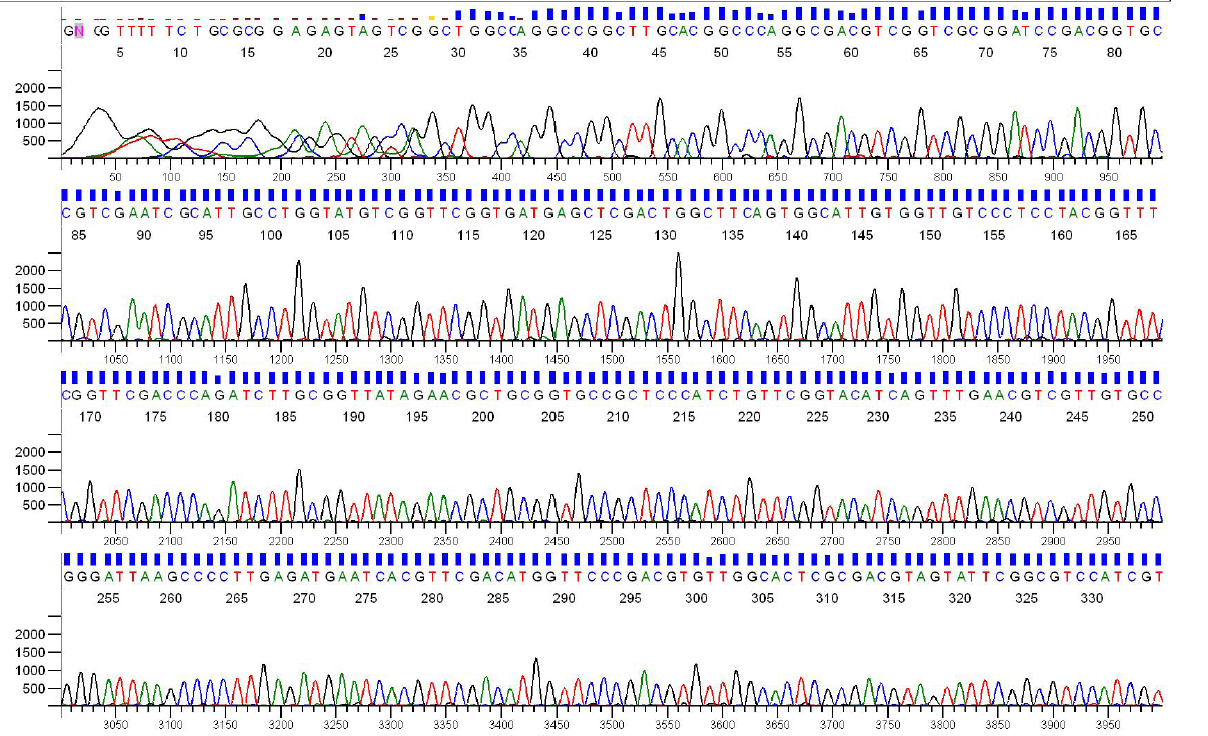 Sanger Throughput Limitations
Must have 1 colony picked for every 2 reactions
Must do 1 DNA prep for every 2 reactions
Must have 1 PCR tube for each reaction
Must have 1 gel lane for each reaction
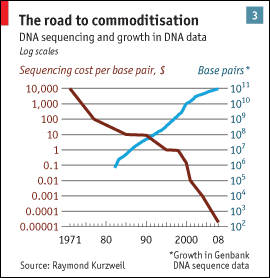 from The Economist
Overview
Prologue: Assembly
The Past: Sanger
The Present: Next-Gen (454, Illumina, …)
The Future: ? (Nanopore, MinION, Single-molecule)
Shotgun sequencing by Ion Torrent Personal Genome Machine and 454
Shotgun sequencing by PGM/454
Genomic
Fragment
Adapters
Shotgun sequencing by PGM/454
Genomic
Fragment
Barcode
Shotgun sequencing by PGM/454
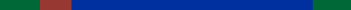 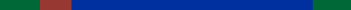 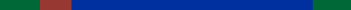 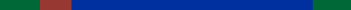 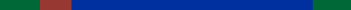 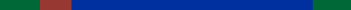 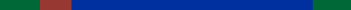 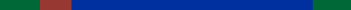 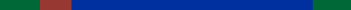 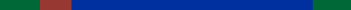 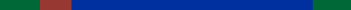 Shotgun sequencing by PGM/454
Bead/ISP
Adapter
Complement
Sequences
The idea is that each bead should be amplified 
all over with a SINGLE library fragment.
Shotgun sequencing by PGM/454
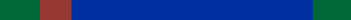 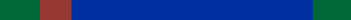 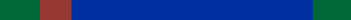 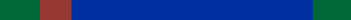 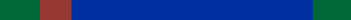 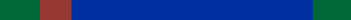 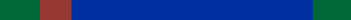 Problem: How do I do PCR to amplify the fragments without having to use 1 tube for each reaction?
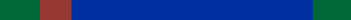 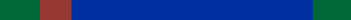 Shotgun sequencing by PGM/454
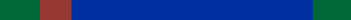 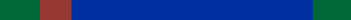 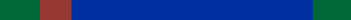 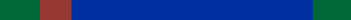 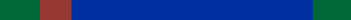 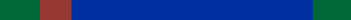 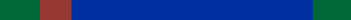 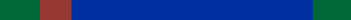 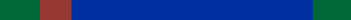 Shotgun sequencing by PGM/454
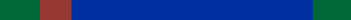 Shotgun sequencing by PGM/454
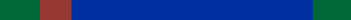 Shotgun sequencing by PGM/454
Shotgun sequencing by PGM/454
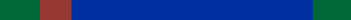 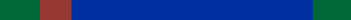 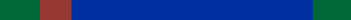 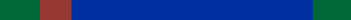 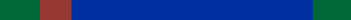 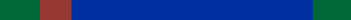 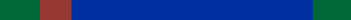 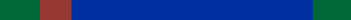 Shotgun sequencing by PGM/454
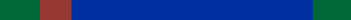 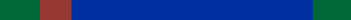 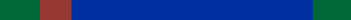 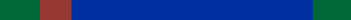 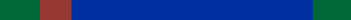 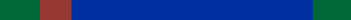 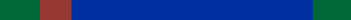 Shotgun sequencing by PGM/454
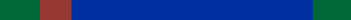 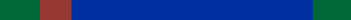 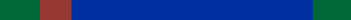 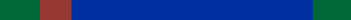 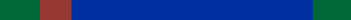 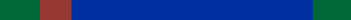 Shotgun sequencing by PGM/454
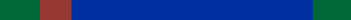 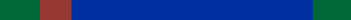 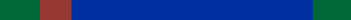 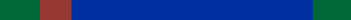 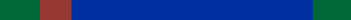 Shotgun sequencing by PGM/454
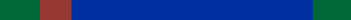 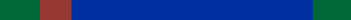 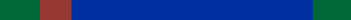 Shotgun sequencing by PGM/454
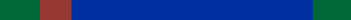 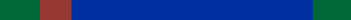 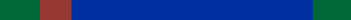 Shotgun sequencing by PGM/454
~3.5 µm for Ion Torrent, ~30 µm for 454
Shotgun sequencing by PGM/454
Only give polymerase one nucleotide at a time:
T
T
T
T
T G C G C G G C C C A
T
Primer
5’
A C G C G C C G G G T C A G A A C C C G A T C G C G
3’
5’
If that nucleotide is incorporated, enzymes turn by-products into light:
1   2   3   4   5
T  C  A  G  T  C  A  G  T  C  A  G
Shotgun sequencing by PGM/454
Only give polymerase one nucleotide at a time:
A
A
A
A
T G C G C G G C C C A
A
Primer
5’
A C G C G C C G G G T C A G A A C C C G A T C G C G
3’
5’
If that nucleotide is incorporated, enzymes turn by-products into light:
1   2   3   4   5
T  C  A  G  T  C  A  G  T  C  A  G
Shotgun sequencing by PGM/454
Only give polymerase one nucleotide at a time:
G
G
G
G
T G C G C G G C C C A
G
Primer
5’
G
A C G C G C C G G G T C A G A A C C C G A T C G C G
3’
5’
If that nucleotide is incorporated, enzymes turn by-products into light:
1   2   3   4   5
T  C  A  G  T  C  A  G  T  C  A  G
Shotgun sequencing by PGM/454
Only give polymerase one nucleotide at a time:
T
T
T
T
T G C G C G G C C C A
T
Primer
5’
G
T
A C G C G C C G G G T C A G A A C C C G A T C G C G
3’
5’
If that nucleotide is incorporated, enzymes turn by-products into light:
1   2   3   4   5
T  C  A  G  T  C  A  G  T  C  A  G
Shotgun sequencing by PGM/454
Only give polymerase one nucleotide at a time:
C
C
C
C
T G C G C G G C C C A
C
Primer
5’
G
T
C
A C G C G C C G G G T C A G A A C C C G A T C G C G
3’
5’
If that nucleotide is incorporated, enzymes turn by-products into light:
1   2   3   4   5
T  C  A  G  T  C  A  G  T  C  A  G
Shotgun sequencing by PGM/454
Only give polymerase one nucleotide at a time:
A
A
A
A
T G C G C G G C C C A
A
Primer
5’
G
T
C
A C G C G C C G G G T C A G A A C C C G A T C G C G
3’
5’
If that nucleotide is incorporated, enzymes turn by-products into light:
1   2   3   4   5
T  C  A  G  T  C  A  G  T  C  A  G
Shotgun sequencing by PGM/454
Only give polymerase one nucleotide at a time:
T
T
T
T
T G C G C G G C C C A
T
Primer
5’
G
T
C
T T
A C G C G C C G G G T C A G A A C C C G A T C G C G
3’
5’
If that nucleotide is incorporated, enzymes turn by-products into light:
1   2   3   4   5
T  C  A  G  T  C  A  G  T  C  A  G
Shotgun sequencing by PGM/454
Only give polymerase one nucleotide at a time:
G
G
G
G
T G C G C G G C C C A
G
Primer
5’
G
T
G G G
C
T T
A C G C G C C G G G T C A G A A C C C G A T C G C G
3’
5’
If that nucleotide is incorporated, enzymes turn by-products into light:
1   2   3   4   5
The real power of this method is that it can take place in millions of tiny wells in a single plate at once.
T  C  A  G  T  C  A  G  T  C  A  G
Raw 454 data
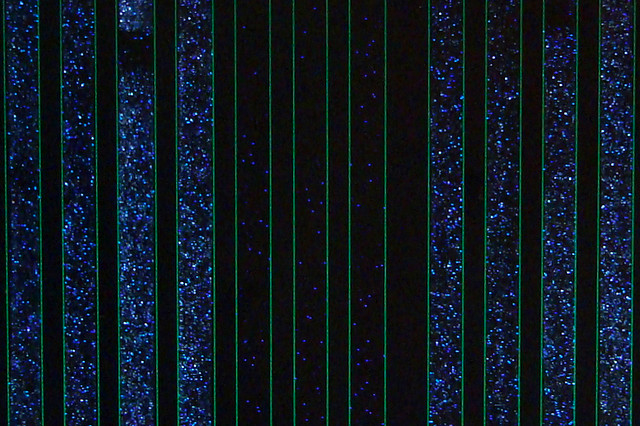 Only give polymerase one nucleotide at a time:
G
G
G
G
T G C G C G G C C C A
G
Primer
5’
G
T
G G G
C
T T
A C G C G C C G G G T C A G A A C C C G A T C G C G
3’
5’
If that nucleotide is incorporated, enzymes turn by-products into light:
1   2   3   4   5
The real power of this method is that it can take place in millions of tiny wells in a single plate at once.
T  C  A  G  T  C  A  G  T  C  A  G
Ion Torrent Sequencing
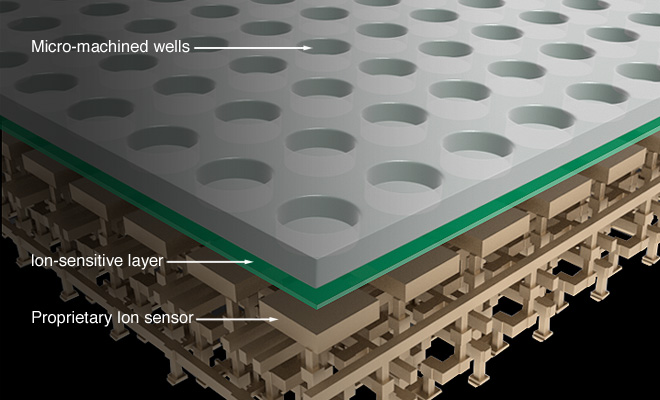 Ion Torrent Sequencing
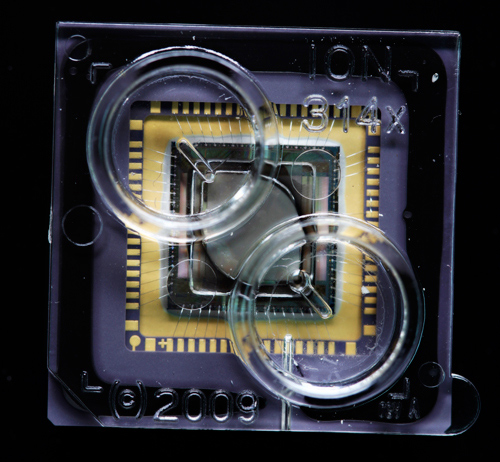 Ion Torrent Sequencing
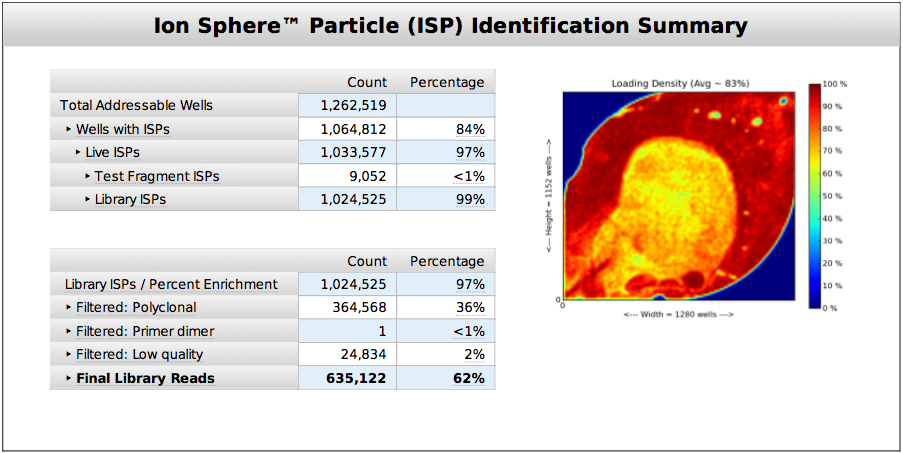 Ion Torrent Sequencing
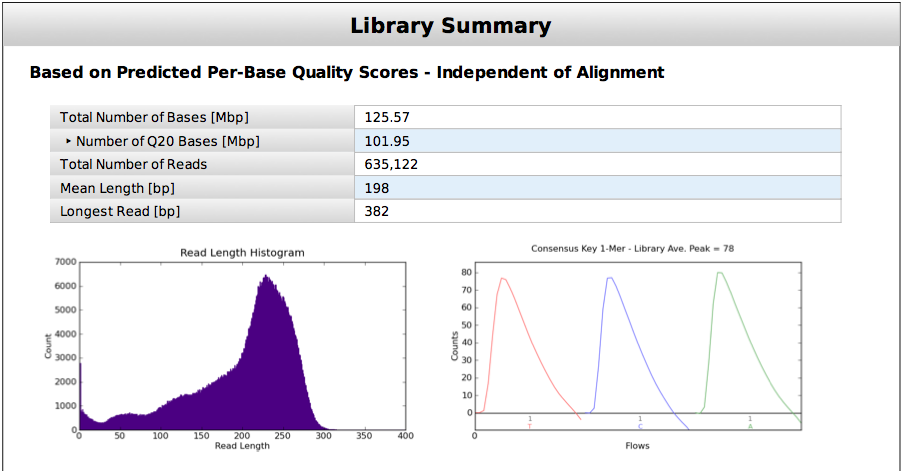 Ion Torrent Sequencing
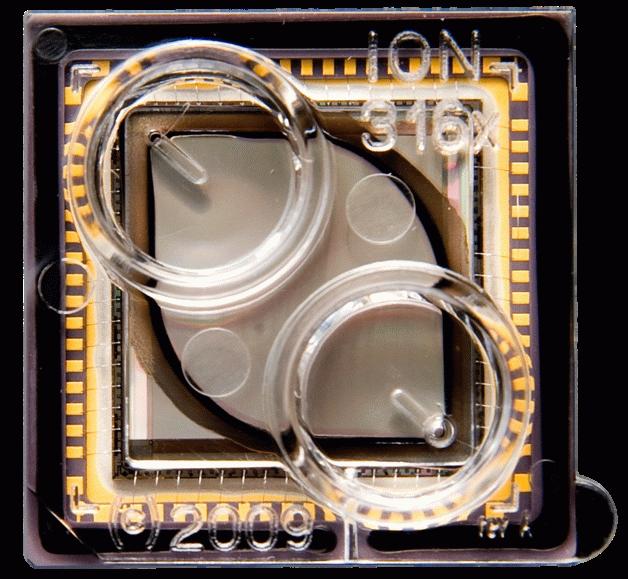 Illumina Sequencing
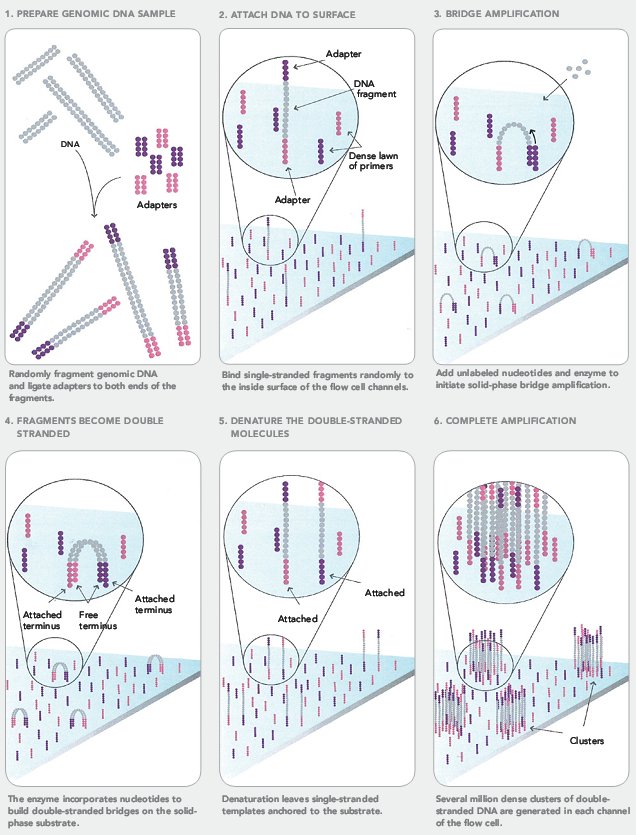 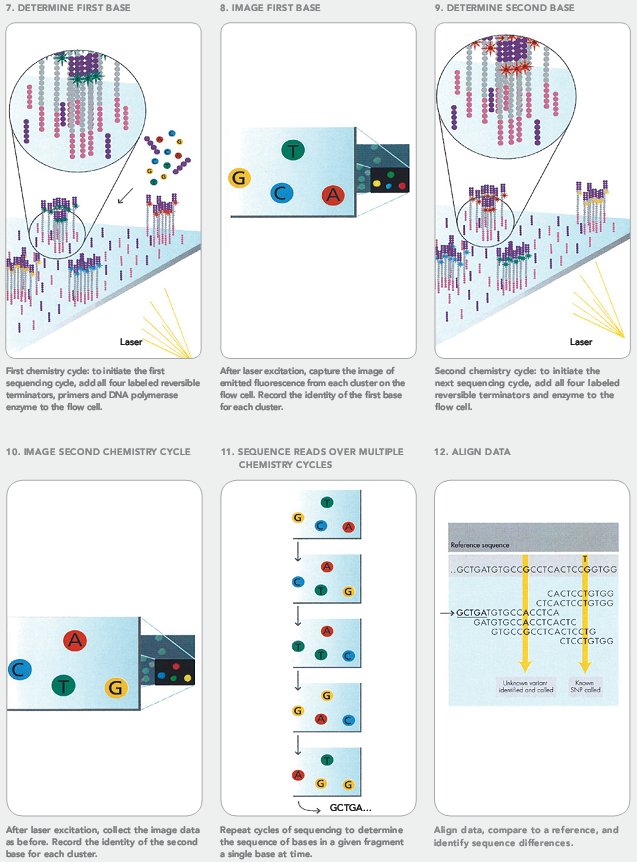 Next-Gen Sequencing
Take home message: Massively Parallel
	1,000 monkeys at 1,000 typewriters is nothing
	We’re talking 100,000 to 100 million concurrent reads
Overview
Prologue: Assembly
The Past: Sanger
The Present: Next-Gen (454, Illumina, …)
The Future: ? (Nanopore, MinION, Single-molecule)
Largely because of PHIRE and SEA-PHAGES…
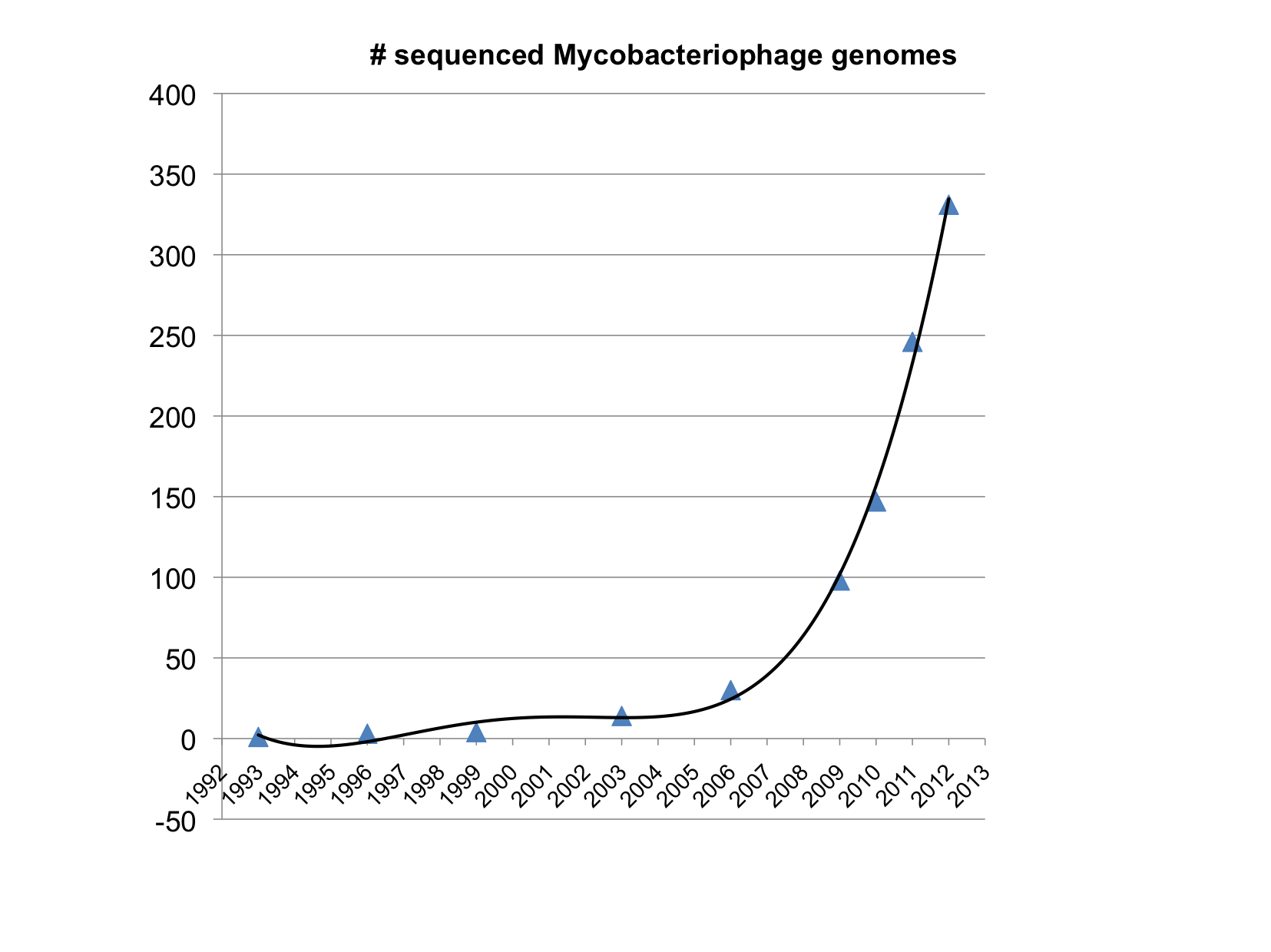 DNA Sequencing over Time
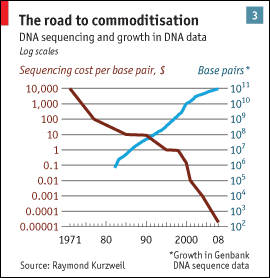 from The Economist
[Speaker Notes: Amazing growth in info and concurrent drop in price.
Story about 1 base thesis.
Now 1/1000 cent per base.]
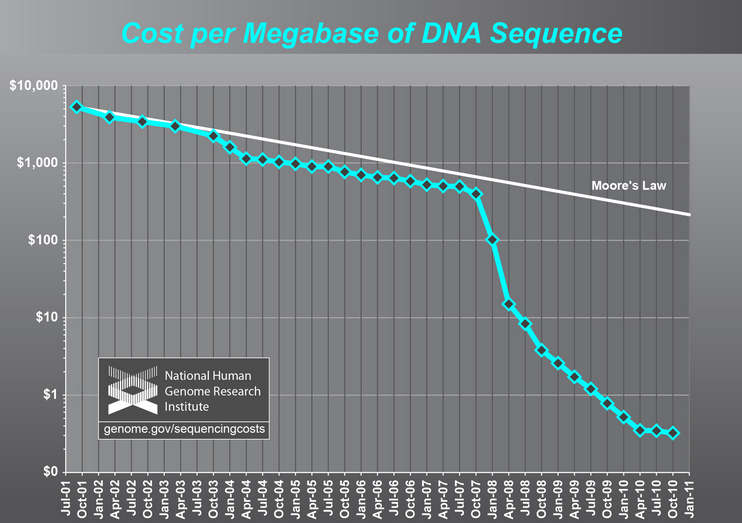 Single Molecule Sequencing
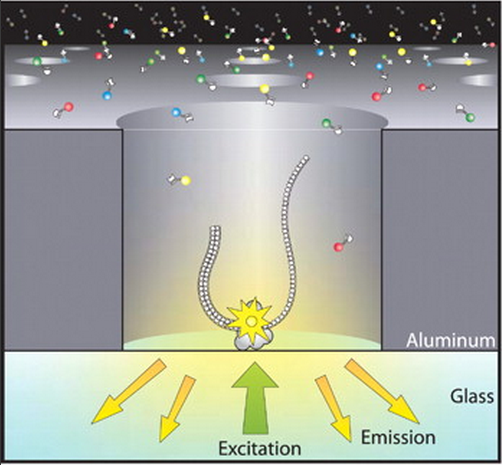 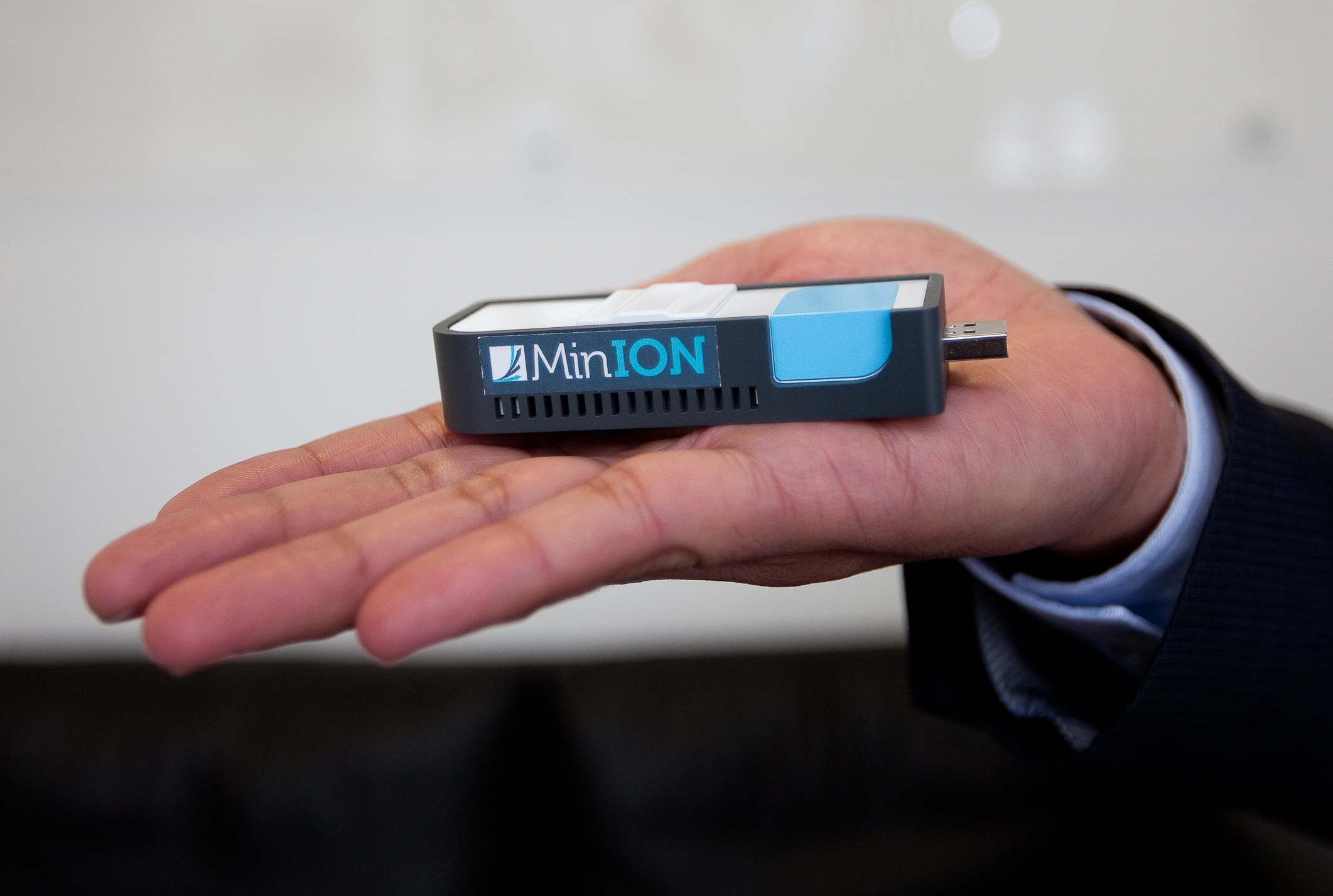 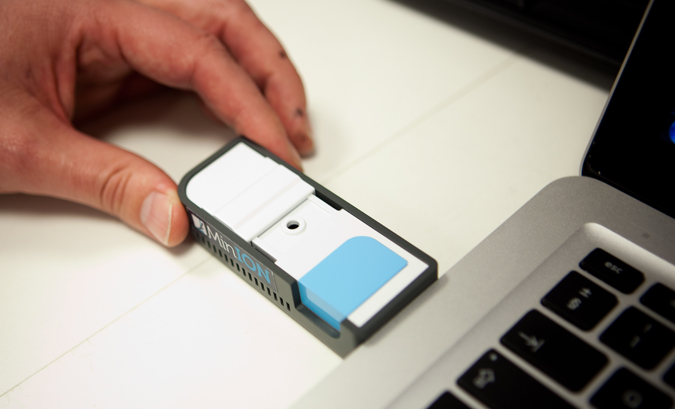 “The MinION has been used to successfully read the genome of a lambda bacteriophage, which has 48,500-ish base pairs, twice during one pass. That's impressive, because reading 100,000 base pairs during a single DNA capture has never been managed before using traditional sequencing techniques.

The operational life of the MinION is only about six hours, but during that time it can read more than 150 million base pairs. That's somewhat short of the larger human chromosomes (which contain up to 250 million base pairs), but Oxford Nanopore has also introduced GridION -- a platform where multiple cartridges can be clustered together. The company reckon that a 20-node GridION setup can sequence a complete human genome in just 15 minutes.”
—Wired
(Relevant) Trivia
How many base pairs (bp) are there in a human genome?



How much did it cost to sequence the first human genome?



How long did it take to sequence the first human genome?



When was the first human genome sequence complete?



Whose genome was it?
~3 billion (haploid)



	~$2.7 billion



	~13 years



	2000-2003



	Several people’s, but actually mostly a dude from Buffalo
Final Thoughts
DNA sequencing is becoming vastly faster and more affordable 
Generating data is no longer the bottleneck, understanding it is
Bioinformatics types should be in high demand in the near future